1.6.2a i versus j
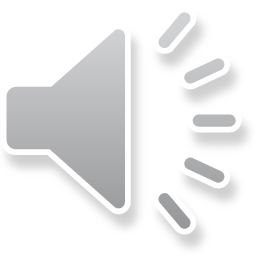 i versus j
Outline
In this topic, we will
Discuss the use of i and j to represent the square root of negative one
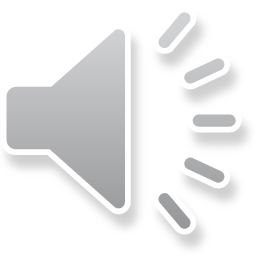 2
i versus j
Why j?
Mathematicians represented the complex unit as i
This is likely related to it being imaginary

In electrical engineering,	i generally represents current
Complex numbers are critical to understanding alternating current
Consequently, engineers adopted j
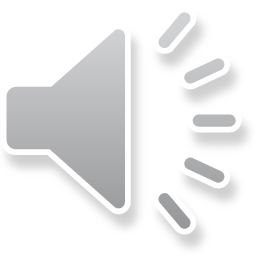 3
i versus j
Why not j?
Some mathematicians object to using j because it is not i

However, consider this:
Every mathematician accepts a construct called the quaternions
Quaternions have three imaginary units:


Every quaternion is a real linear combination of 1, i, j, k:
E.g., q = 3.2 – 4.5i + 6.1j + 9.7k
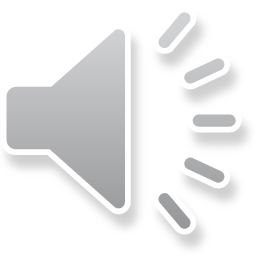 4
i versus j
Quaternions
We can define the sum of two quaternions
E.g., if	q = 3.2 – 4.5i + 6.1j + 9.7k
		r = 1.7 + 6.4i + 9.2j – 8.5k
     then q + r =  4.9 + 1.9i + 15.3j + 1.2k

Multiplication is more difficult
Suppose we define         ij	= k
			         jk	= i
			          ki	= j
Thus, 		         iij 	= –j = ik
			        jjk 	= –k = ji
			        kki 	= –i = kj
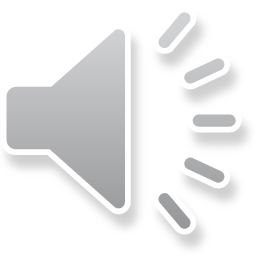 5
i versus j
Quaternion are not commutative
For quaternions to work, we lose commutativity
Quaternions are not a field:  qr ≠ rq in general…

Quaternions were discovered around the same time as vectors
There was a debate as to whether we should usevectors or quaternions
Hint: vectors won out—this is not a course in quaternions
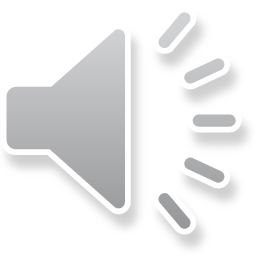 6
i versus j
Sub-fields of the quationerions
So, the quaternions are not commutative
However, all quaternions of the form a + b i are a subset that happen to behave like a field
Similarly, all quaternions of the form a + g j are also a subset that happen to behave like a field

Between these two sub-fields,	for all intents and purposes, we can treat 	 a + b i and a + b j as being equivalent

Consequently, you can just tell such a mathematician that
	“The complex numbers with i and the complex numbers 	  with j are just two isometrically isomorphic sub-fields of	  the quaternions.”
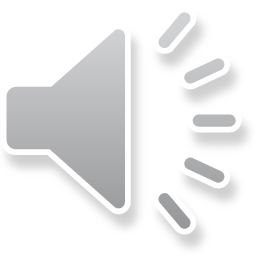 7
i versus j
Application of quaternions
Interestingly enough,
	    there are still applications of quaternions in graphics
Consider the imaginary quaternions:
b i+ g j + d k
Quaternion multiplication can be used to approximate rotations in 3-space when the coordinate (b, g, d ) is represented by the imaginary quaternion b i+ g j + d k
Matrices—which we will see in this course—allow us to define rotations, but these are subject to Gimbal lock
Quaternions require less memory and less computation for the same result
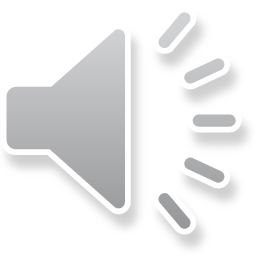 8
i versus j
Summary
In this topic, you now
Understand mathematicians use i and engineers use j
Know that there is no difference between these two usages
Just stay consistent
Incidentally, many programming languages allow you to choose your imaginary unit
Know you can joke about isometries between sub-fields of the quaternions
Are aware that quaternions can never-the-less be used in graphics
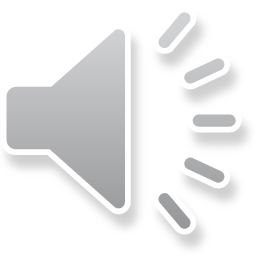 9
i versus j
References
[1]	https://en.wikipedia.org/wiki/Imaginary_unit
[2]	 https://en.wikipedia.org/wiki/Quaternion
[3]	 https://en.wikipedia.org/wiki/Complex_number#Notation
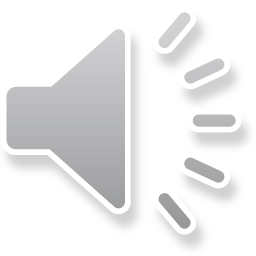 10
i versus j
Acknowledgments
None so far.
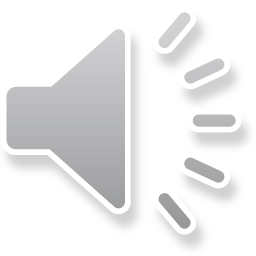 11
i versus j
Colophon
These slides were prepared using the Cambria typeface. Mathematical equations use Times New Roman, and source code is presented using Consolas.  Mathematical equations are prepared in MathType by Design Science, Inc.
Examples may be formulated and checked using Maple by Maplesoft, Inc.

The photographs of flowers and a monarch butter appearing on the title slide and accenting the top of each other slide were taken at the Royal Botanical Gardens in October of 2017 by Douglas Wilhelm Harder. Please see
https://www.rbg.ca/
for more information.
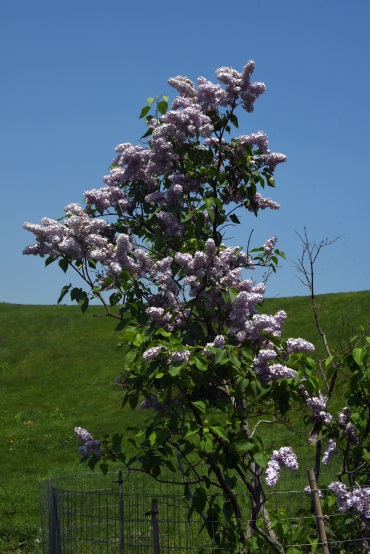 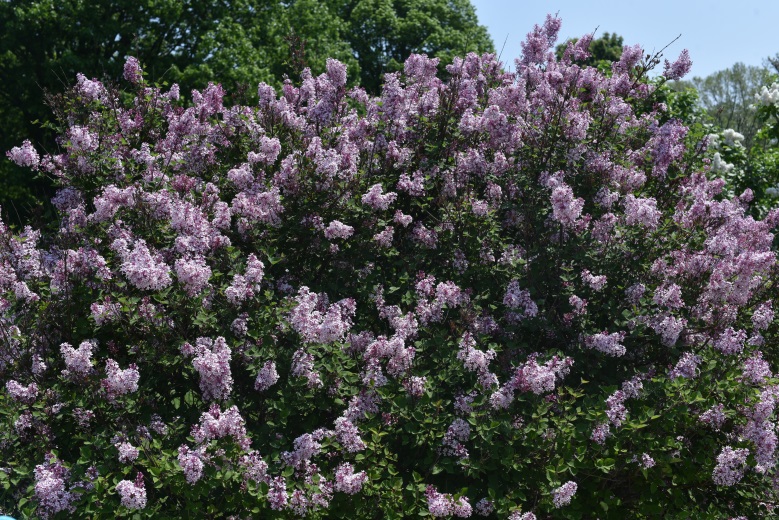 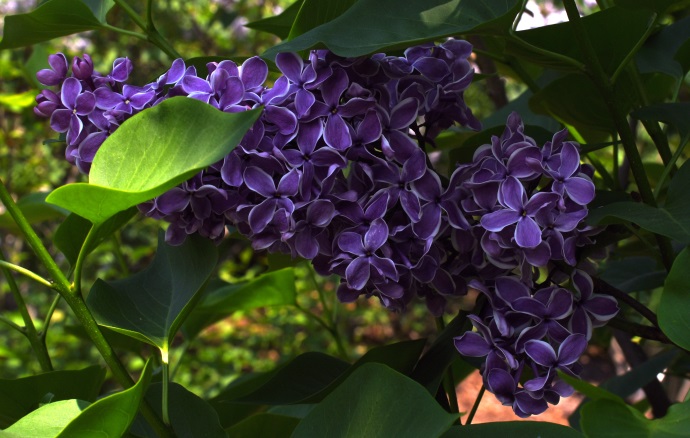 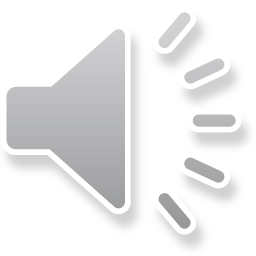 12
i versus j
Disclaimer
These slides are provided for the ne 11 Linear algebra for nanotechnology engineering course taught at the University of Waterloo. The material in it reflects the authors’ best judgment in light of the information available to them at the time of preparation. Any reliance on these course slides by any party for any other purpose are the responsibility of such parties. The authors accept no responsibility for damages, if any, suffered by any party as a result of decisions made or actions based on these course slides for any other purpose than that for which it was intended.
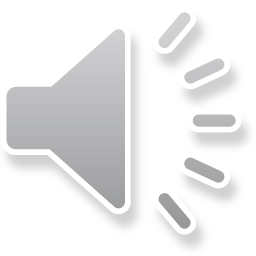 13